20 novembregiornata mondiale dei diritti del bambinoattività  asincrona interdisciplinareclassi 4 c - d
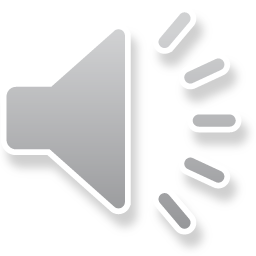 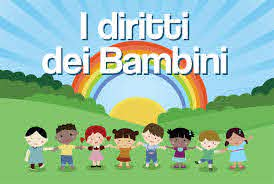 Il 20 novembre del 1954 è stata istituita per la prima volta la Giornata universale del bambino, nello stesso giorno nel 1959 l’Assemblea Generale delle Nazioni Unite ha adottato la Dichiarazione dei Diritti del Bambino e infine, trent’anni dopo, nel 1989, l’Assemblea Generale delle Nazioni Unite ha adottato la Convenzione sui diritti del fanciullo, firmata da oltre 200 paesi nel mondo, ratificata dall’Italia nel 1991.
Ogni anno è in questa data che nel mondo si celebra la Giornata Mondiale dell’Infanzia, un’occasione importante per sostenere, promuovere e celebrare i diritti dei bambini, traducendola in dialoghi e azioni, con l’obiettivo di costruire un mondo migliore per i bambini.
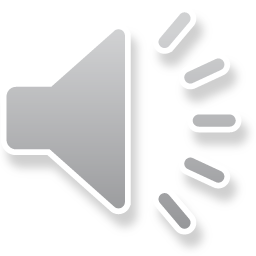 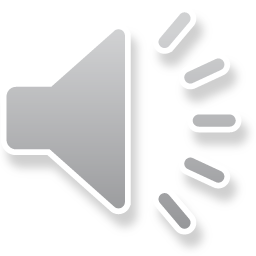 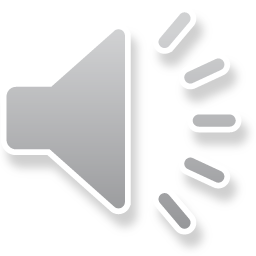 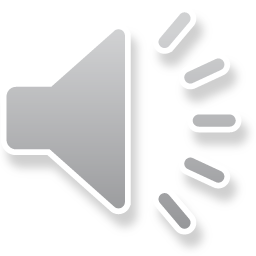 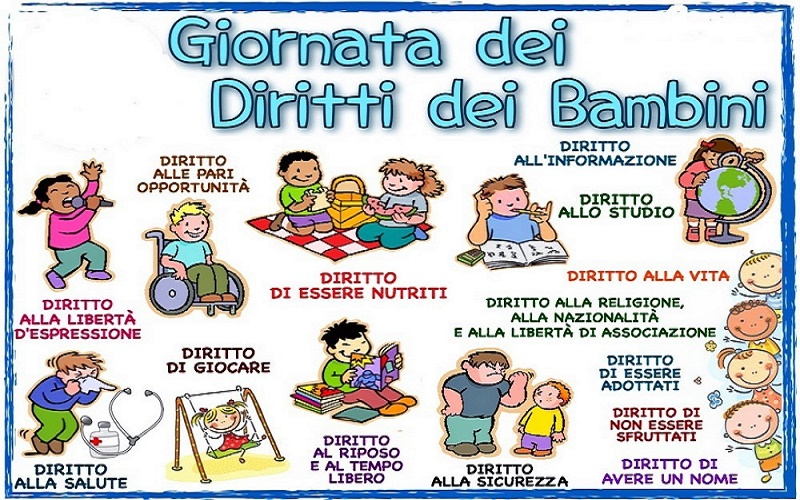 Scegli uno dei diritti , illustralo e spiega perché ti ha colpito di più rispetto agli altri
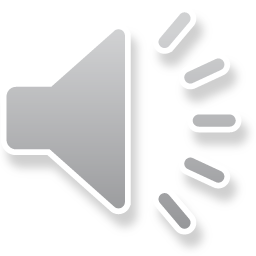